ACADEMIA NACIONAL DE MEDICINA
OBESIDAD EN LA MUJER:RETOS DE SALUD A LO LARGO DEL CICLO DE LA VIDA
COORDINADOR
DR. SIMÓN BARQUERA CERVERA
[Speaker Notes: AUDITORIO DEL INSTITUTO  NACIONAL DE SALUD PÚBLICA
CUERNAVACA MORELOS
MIERCOLES 15 MAYO 2019 A LAS 12 HORAS]
DEPRESIÓN Y RIESGO DE OBESIDAD EN LA MUJER
DRA. MARTHA PATRICIA 
ONTIVEROS URIBE
OBESIDAD - DEFINICIÓN
ACUMULACIÓN DESMESURADA GRASA CORPORAL
EXCESO GRASA CORPORAL PUEDE GENERAR DAÑOS A LA SALUD

DESEQUILIBRIO INGRESO VS EGRESO “ENERGÍA = CALORÍAS”
INACTIVIDAD
CONSUMO ALIMENTOS:                                                                   COMIDA “CHATARRA”, GRANDES PORCIONES

IMC MEDIDA ESTANDAR PARA SOBREPESO Y OBESIDAD:
IMC = PESO (Kg) / TALLA AL CUADRADO (Mts)
NORMAL       18.5 A 24.9
SOBREPESO  25 A 29.9
OBESIDAD:
LEVE               30 A 34.9
MODERADA  35 A 39.9
GRAVE            > 40

CINTURA = o > 
102 CM HOMBRES  
   88 CM MUJERES
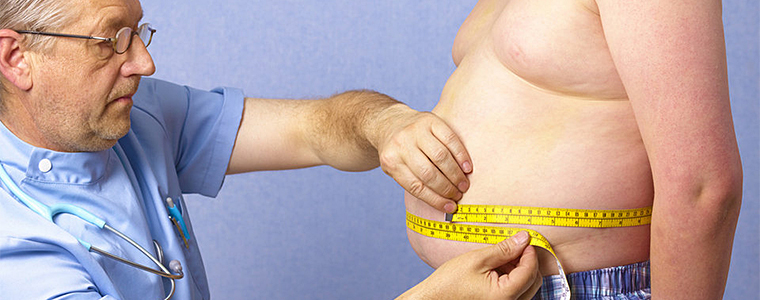 [Speaker Notes: Nemiary D.: The relationship between obesity and depression among adolescents. Psychiatr Ann. 2012; 42: 305 – 308.

IMC BAJO < 18.5]
OBESIDAD
5º. FACTOR PRINCIPAL DE RIESGO DEFUNCIÓN EN EL MUNDO

MUNDO 2.8 MILLONES ADULTOS FALLECE POR CONSECUENCIAS SOBREPESO Y OBESIDAD

70% ADULTOS MEXICANOS 
     ENTRE 20 Y 60 AÑOS 
     TIENE SOBREPESO 

30% PIENSA QUE 
    ESTAR PASADO DE PESO 
    “ES NORMAL” 

MÉXICO 1er. LUGAR OBESIDAD INFANTIL                

MÉXICO 1 DE CADA 3 NIÑOS EN EDAD ESCOLAR

EUA 1/3 NIÑOS Y ADOLESCENTES SOBREPESO U OBESIDAD
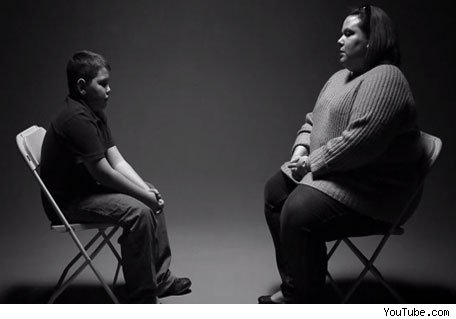 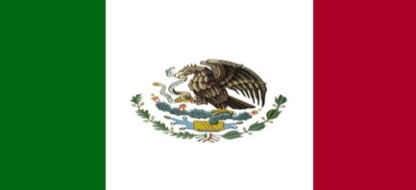 [Speaker Notes: 42 MILLONES DE NIÑOS EN EL MUNDO]
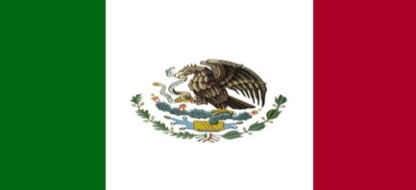 PREVALENCIA T. MENTALESALGUNA VEZ EN LA VIDA
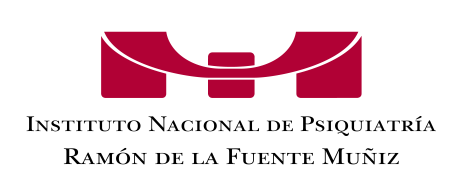 14.3%


  9.2%


  9.1%
T. ANSIEDAD


T. USO SUSTANCIAS


T. AFECTIVOS
MEDINA-MORA M .E., BORGES G., LARA-MUÑOZ C., BENJET C. Y COLS.: 
PREVALENCIA DE TRASTORNOS MENTALES Y USO DE SERVICIOS: RESULTADOS DE LA ENCUESTA NACIONAL DE EPIDEMIOLOGÌA PSIQUIÀTRICA EN MÈXICO. SALUD MENTAL. 2003; 26: 1 – 16.
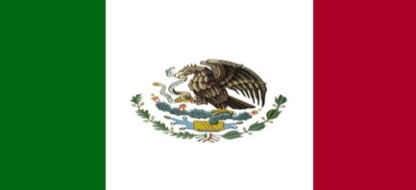 PREVALENCIA T. MENTALES
POR GÉNERO CIE - 10
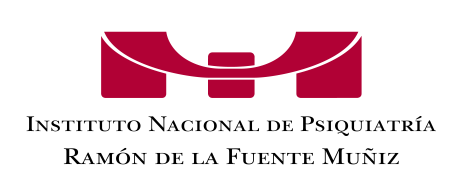 MEDINA-MORA M .E., BORGES G., LARA-MUÑOZ C., BENJET C. Y COLS.: 
PREVALENCIA DE TRASTORNOS MENTALES Y USO DE SERVICIOS: RESULTADOS DE LA ENCUESTA NACIONAL DE EPIDEMIOLOGÌA PSIQUIÀTRICA EN MÈXICO. SALUD MENTAL. 2003; 26: 1 – 16.
Medina-Mora y cols. 2003
GÉNEROTRASTORNOS AFECTIVOS
Tasa de Probabilidad
Edad
Kessler R. J Affect Disord. 1993,;29:85
Kessler R. J Affect Disord. 1993,;29:85
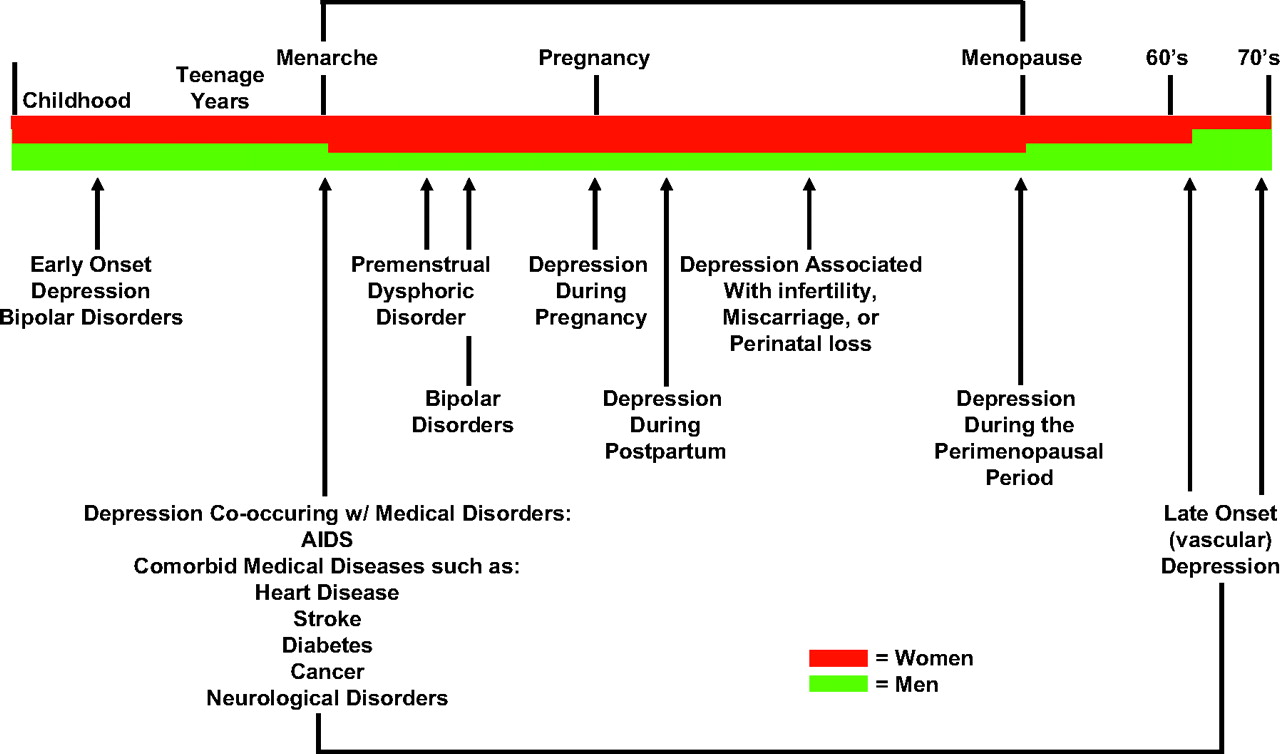 [Speaker Notes: Nemeroff C. B.: Recent findings in the pathophysiology of depression. Focus 2008; 6: 3-14]
DEPRESIÓN ADOLESCENTES 12 A 17 Años
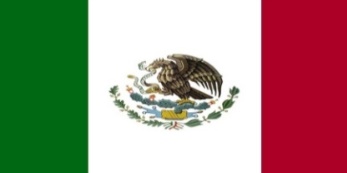 7.2% EPISODIO DEPRESIVO ÚLTIMO AÑO
ADOLESCENTES      10 A 15%
MUJERES                        10.4%
HOMBRES                         5.4%

LA DEPRESIÓN AFECTA:
RELACIONES FAMILIARES
RELACIONES SOCIALES
RENDIMIENTO ACADÉMICO
PUEDE EXACERBAR CONDICIONES COMO EL ASMA Y LA OBESIDAD

ADOLESCENTES OBESOS MÁS DEPRESIÓN
MUJERES 30% Y HOMBRES 20%
Benjet C., Borges G., Medina-Mora ME.: Youth mental health in a populous city of the developing world: results from the Mexican Adolescent Mental Health Survey. Journal of Child Psychology and Psychiatry. 2009; 50: 386 – 395.
[Speaker Notes: DEPRESIÓN AUMENTA 3 VECES RIESGO OBESIDAD. Medina-Mora M. E.: Comorbidity: Depression and substance abuse. In Aguilar-Gaxiola S. y Gullotta T. (Eds.). Depression in Latinos (pp. 73-91). USA: Springer.]
OBESIDADCOMER EN RESPUESTA A EMOCIONES NEGATIVAS
Tristeza
Ansiedad
Aislamiento – evitación
Diferente capacidad tolerar malestar
Usan la comida para suprimir malestar
Comen en respuesta a estresores, aburrimiento, fatiga, ansiedad y depresión
Comer es una respuesta aprendida para enfrentar el malestar emocional
Estrategia maladaptativa lleva a aumento peso
Inicia en la infancia y continua vida adulta
OBESIDADMUJERES – VULNERABILIDAD EMOCIONAL
Ansiedad
Depresión
Enojo
Hostilidad
Irritabilidad
Impulsividad

Pérdida autocontrol

Estilo emocional – psicológico de comer
Mediador entre la depresión y el aumento peso
Mayor asociación entre obesidad y depresión
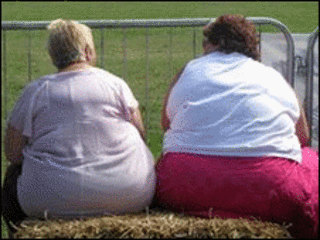 Ouakinin S. R. S., Barreira D. P., Gois C. J.: Depression and Obesity: Integrating the Role of Stress, Neuroendocrine Dysfunction and Inflammatory Pathways. Frontiers in Endocrinology. 2018; 9: 1 – 7.
OBESIDAD ADOLESCENTESMAYOR INCIDENCIA PROBLEMAS SALUD MENTAL
Ansiedad
Depresión
Baja autoestima
¿La obesidad puede predecir depresión?

Las adolescentes obesas                                           más propensas a tener                                                  depresión que los                                                      adolescentes obesos
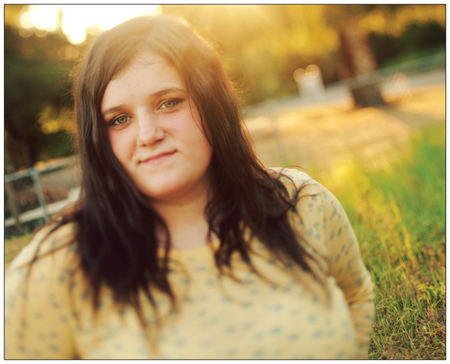 [Speaker Notes: NIÑAS OBESAS MÁS PROPENSAS A DESARROLLAR OBESIDAD PERSISTENTE EN ADOLESCENCIA
Nemiary D.: The relationship between obesity and depression among adolescents. Psychiatr Ann. 2012; 42: 305 – 308.]
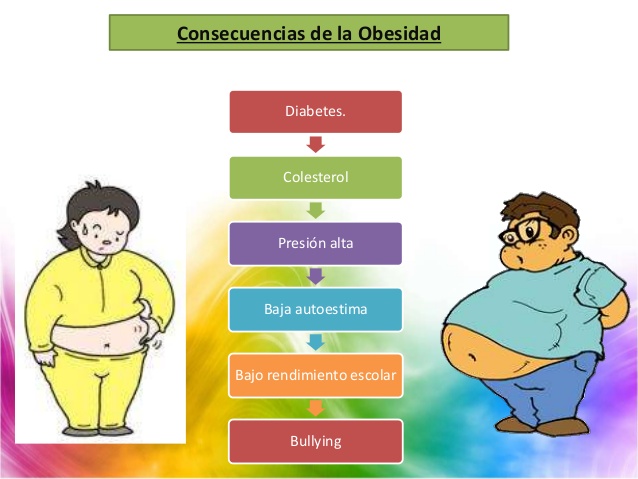 OBESIDAD INFANTIL Y AUTOESTIMA
El peso además de corporal
Es un peso emocional que se refleja en:
-  Elevada insatisfacción con la imagen corporal
Imagen negativa de sí mismo
Baja autoestima por la apariencia física
Culpa - Vergüenza
Evitan situaciones sociales 
Discriminación y rechazo por parte compañeros
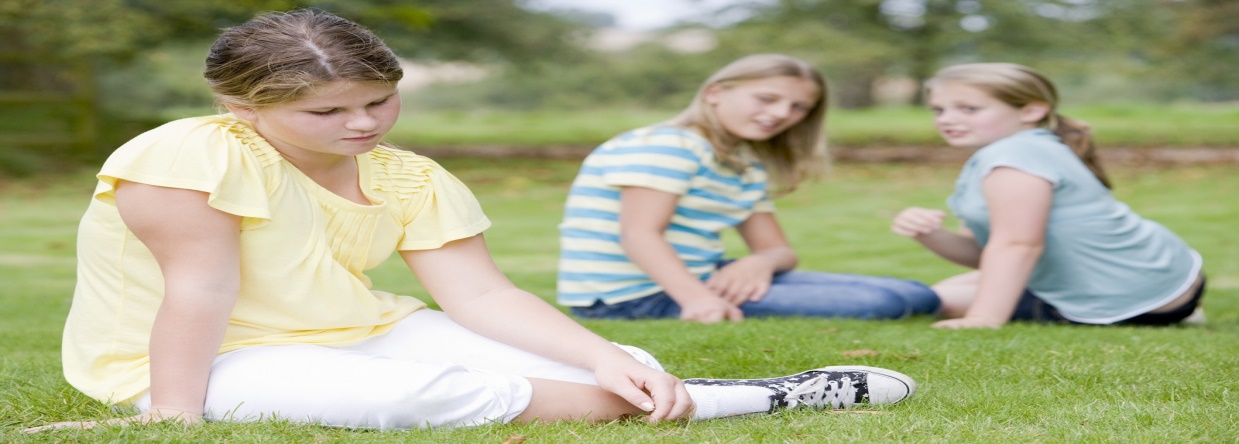 [Speaker Notes: Nemiary]
CONSECUENCIAS OBESIDAD INFANTIL
ALTERACIONES DEL SUEÑO
PROBLEMAS DE APRENDIZAJE
MENOR RENDIMIENTO ESCOLAR

NIÑOS IMC NORMAL PROMEDIO 8.2
NIÑOS OBESIDAD PROMEDIO 7.6
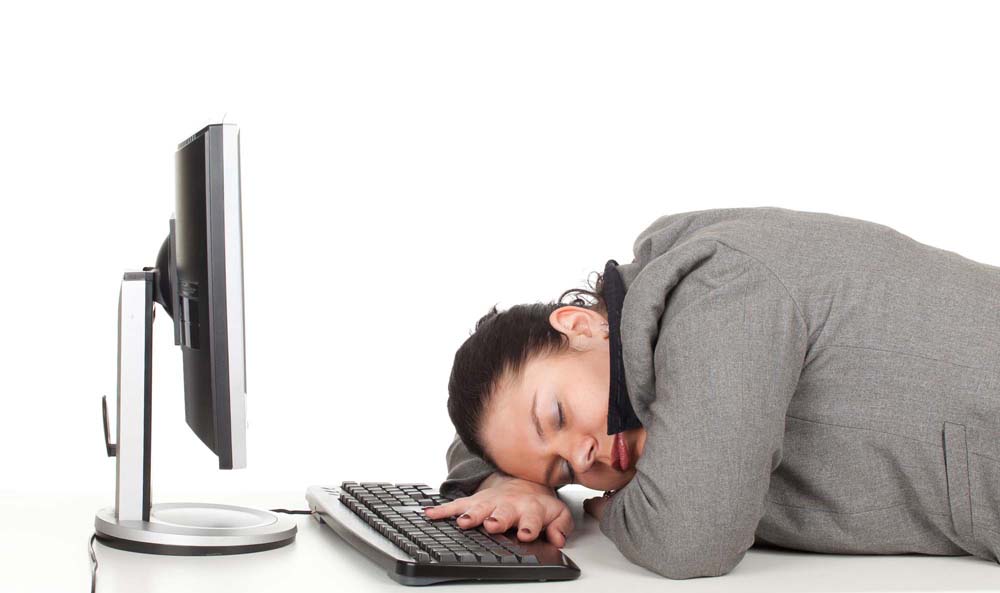 [Speaker Notes: EDUCACIÓN PRIMARIA
REVISTA UNIVERSIDAD PEDAGÓGICA NACIONAL UNIDAD 095 AZCAPOTZALCO
EDNA MARCELA BARRIOS GÓMEZ Y COLS.]
OBESIDAD NIÑOS Y ADOLESCENTES
ESTEREOTIPOS NEGATIVOS
BROMAS
RECHAZO SOCIAL
ESTIGMA
DISCRIMINACIÓN
BULLYING – VICTIMIZADOS

BAJA AUTOESTIMA

OBESIDAD PREDICE INICIO DE DEPRESIÓN
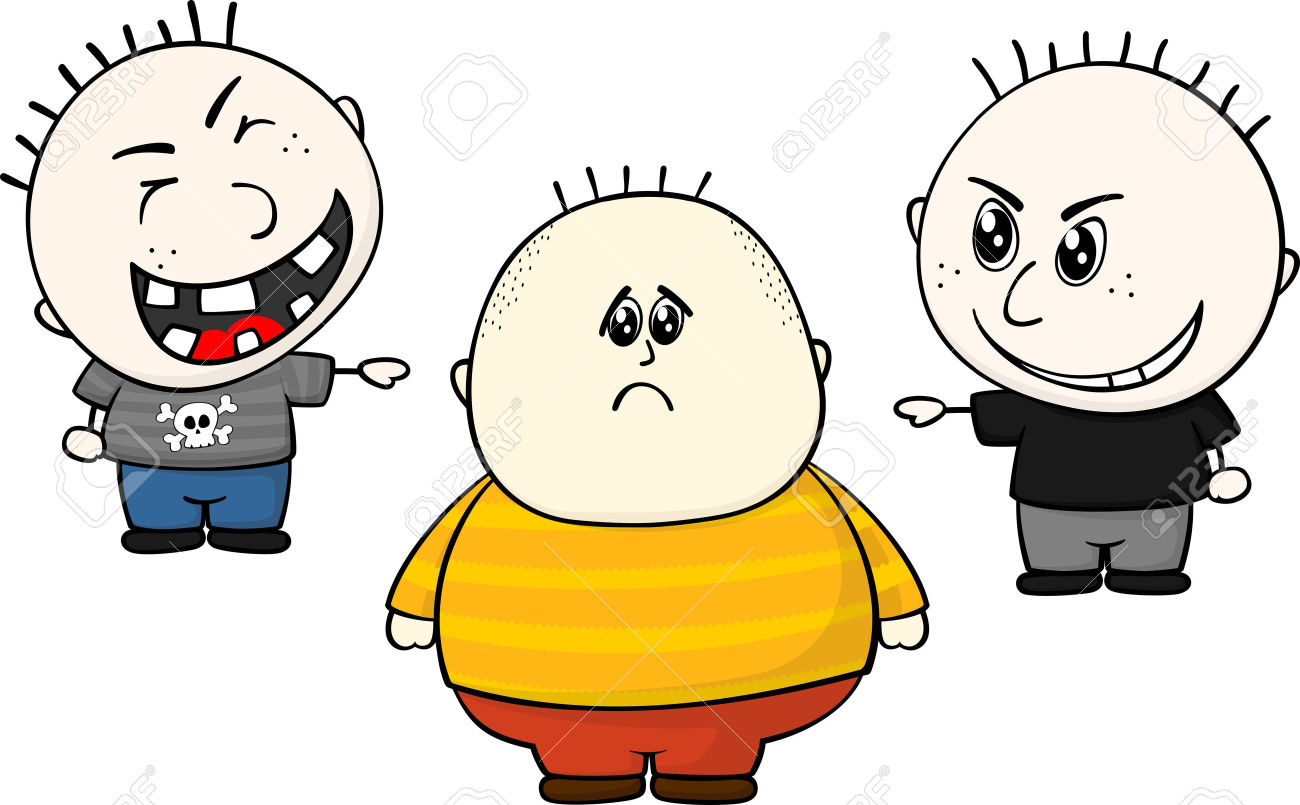 Nemiary D.: The relationship between obesity and depression among adolescents. Psychiatr Ann. 2012; 42: 305 – 308.
Roberts R. E.: Does major depression affect risk for adolescent obesity? Journal of Affective Disorders. 2015; 186: 162 – 167.
Wardle J.: The impact of obesity on psychological well-being. Best Practice & Research Clinical Endocrinology & Metabolism. 2005; 19: 421 – 440.
[Speaker Notes: Nemiary D.: The relationship between obesity and depression among adolescents. Psychiatr Ann. 2012; 42: 305 – 308.
Roberts R. E.: Does major depression affect risk for adolescent obesity? Journal of Affective Disorders. 2015; 186: 162 – 167.
Wardle J.: The impact of obesity on psychological well-being. Best Practice & Research Clinical Endocrinology & Metabolism. 2005; 19: 421 – 440.]
¿HAY UNA ASOCIACIÓN ENTRE OBESIDAD Y DEPRESIÓN?
CUATRO HIPÓTESIS
OBESIDAD AUMENTA RIESGO DE DEPRESIÓN    7 DE 11 ESTUDIOS

DEPRESIÓN AUMENTA RIESGO DE OBESIDAD    USO ANTIDEPRESIVOS / PSICOFÁRMACOS

HAY UNA RELACIÓN BIDIRECCIONAL:           OBESOS RIESGO AUMENTADO DEPRESIÓN Y DEPRIMIDOS RIESGO AUMENTADO OBESIDAD

NO HAY ASOCIACIÓN ENTRE OBESIDAD Y DEPRESIÓN
Roberts R. E.: Prospective association between obesity and depression: evidence from the Alameda County Study. International Journal of Obesity. 2003; 27: 514 – 521.
OBESIDAD MAYOR DEPRESIÓN
2.29 VECES MÁS DEPRESIÓN EN OBESOS QUE EN NO OBESOS Roberts 2000
2.13  VECES MÁS DEPRESIÓN EN OBESOS Roberts 2002
OBESIDAD SE ASOCIA 
1.53  VECES MÁS CON PEOR PERCEPCIÓN SM
1.60  VECES MÁS CON PESIMISMO
1.43 VECES MÁS CON POBRE SATISFACCIÓN VIDA

OBESIDAD CON PERFIL METABÓLICO ADVERSO: 
    HAS, DISLIPIDEMIA, PROTEÍNA C REACTIVA ELEVADA,  
    RESISTENCIA INSULINA MAYOR RIESGO DEPRESIÓN
Roberts R. E.: Prospective association between obesity and depression: evidence from the Alameda County Study. International Journal of Obesity. 2003; 27: 514 – 521. 
MILANESCHI Y.: Depression and obesity: evidence of shared biological mechanisms. Molecular Psychiatry. 2019; 24: 18-33.
[Speaker Notes: OBESOS CON PERFIL METABÓLICO FAVORABLE LEVE  AUMENTO RIESGO DEPRESIÓN COMPARADA CON NO OBESOS]
DEPRESIÓN – SUBTIPOS - ESPECIFICADORES
40 – 50% PACIENTES DEPRESIÓN 
DISMINUCIÓN APETITO Y PESO - MELANCOLÍA

15 – 25% PACIENTES DEPRESIÓN
AUMENTO APETITO Y PESO / HIPERFAGIA – ATÍPICA
HIPERSOMNIA, FATIGA
GRUPO CON RIESGO OBESIDAD

ALTERACIONES
METABÓLICAS – LEPTINA
INFLAMATORIAS – PROTEÍNA C REACTIVA Y FACTOR NECROSIS TUMORAL ALFA ELEVADOS
AUMENTO SÍNTOMAS NEUROVEGETATIVOS
MILANESCHI Y.: Depression and obesity: evidence of shared biological mechanisms. Molecular Psychiatry. 2019; 24: 18-33.
[Speaker Notes: OBESOS CON PERFIL METABÓLICO FAVORABLE LEVE  AUMENTO RIESGO DEPRESIÓN COMPARADA CON NO OBESOS]
CON CARACTERÍSTICAS MELANCÓLICAS
Uno de los siguientes está presente durante el período más severo del episodio actual:
Pérdida de placer en todas o casi todas las actividades.
Pérdida de reactividad a estímulos usual-mente placenteros (no se siente mejor, transitoriamente, cuando algo bueno sucede). 
      Tres o más de los siguientes:
Cualidad distinta del ánimo depresivo caracterizada por desánimo profundo, desesperación, sentirse vacío.
La depresión es peor por la mañana.
Despertar temprano, al menos 2 horas antes de lo habitual.
Agitación o retardo psicomotor marcado.
Disminución apetito o peso significativo.
Culpa excesiva o inapropiada.
CON CARACTERÍSTICAS ATÍPICAS
Reactividad emocional. (El ánimo mejora en
respuesta eventos positivos actuales o potenciales).

B. Dos o más de los siguientes:
Aumento de apetito o de peso significativo

Hipersomnia

Pesadez brazos o piernas (leaden paralysis).

Patrón de sensibilidad al rechazo interpersonal,     que genera alteración significativa social u laboral
[Speaker Notes: C. No melancolía ni catatonia durante el episodio.]
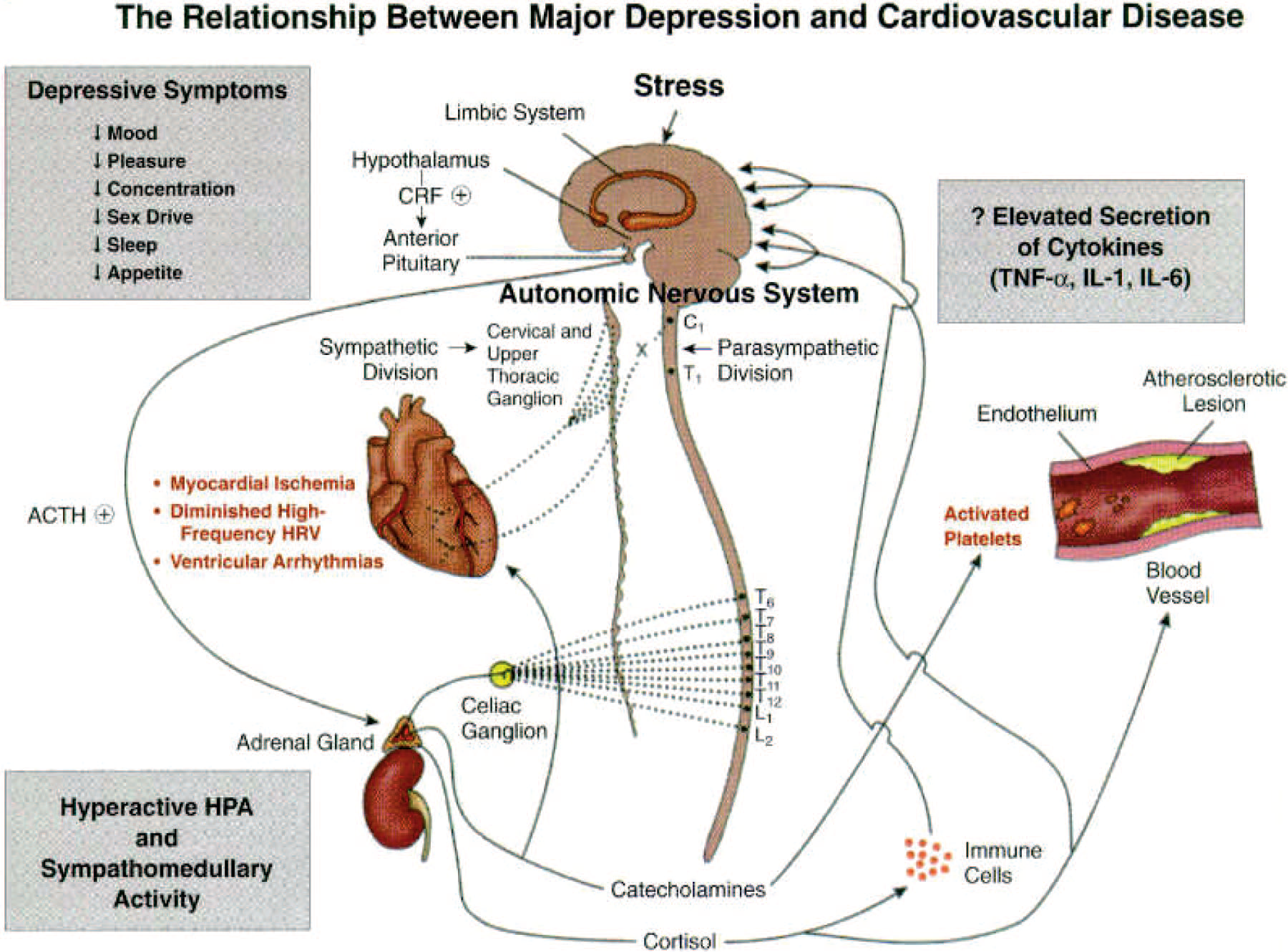 [Speaker Notes: Relationship between Major Depression and Cardiovascular Disease
Note: TNF-, tumor necrosis factor-; IL, interleukin.]
HIPERACTIVIDAD EJE HHA - HIPERCORTISOLEMIA
EXPOSICIÓN A CORTISOL ALTO PUEDE INDUCIR OBESIDAD POR VARIOS MECANISMOS:

AUMENTO DEL APETITO CON PREFERENCIA POR COMIDA ENERGIZANTE

PROMOCIÓN DE ADIPOGÉNESIS E HIPERTROFÍA DE LA GRASA VISCERAL

CON DISMINUCIÓN DEL GASTO DE ENERGÍA
MILANESCHI Y.: Depression and obesity: evidence of shared biological mechanisms. Molecular Psychiatry. 2019; 24: 18-33.
[Speaker Notes: Depression and obesity common neurobiological pathways, highlighting the stress response mechanisms and its impact on the comorbidity between both entities. CNS, central nervous system; WAT, white adipose tissue; HPA Axis, hypothalamic pituitary adrenal Axis; ANS, autonomous nervous system.
Ouakinin S. R. S., Barreira D. P., Gois C. J.: Depression and Obesity: Integrating the Role of Stress, Neuroendocrine Dysfunction and Inflammatory Pathways. Frontiers in Endocrinology. 2018; 9: 1 – 7.
NEMIARY: relación biológica sobrepeso/obesidad/depresión.
Obesidad vista como un estado inflamatorio.
La inflamación también se ha asociado a Depresión, percibida como una situación estresante vida en la que el cerebro responde en forma similar que ante una condición médica, con elevación de citoquinas proinflamatorias.
En personas con peso normal el tejido graso contiene células grasas. En las personas obesas el tejido graso tiene macrófagos, células que ingieren patógenos y materiales extraños y liberan hormonas inflamatorias como el factor de necrosis tumoral alfa TNF-alfa e interleucina 6, que constantemente activan el sistema inmuno en un nivel bajo, lo que contribuye a un estado inflamatorio crónico.
MILANESCHI: Hyperactivation of the HPA axis, determining a nonadaptive unabated release of cortisol. Long-term exposure to cortisol leads to neuronal damage and loss in limbic regions vulnerable to stress and associated with depression, such as the hippocampus and amygdala]
DEPRESIÓN Y OBESIDAD VÍAS NEUROBIOLÓGICAS COMUNES
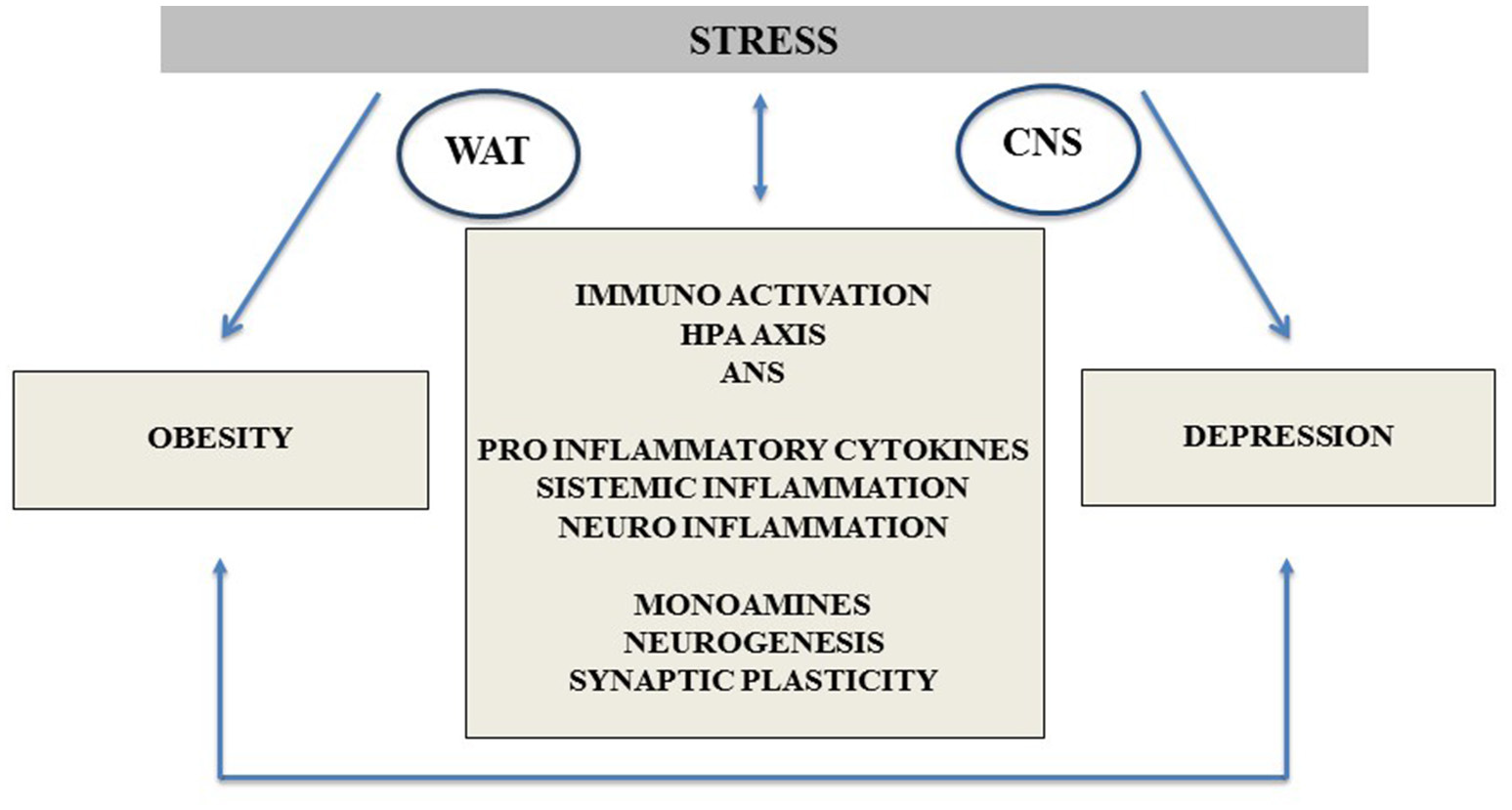 Ouakinin S. R. S., Barreira D. P., Gois C. J.: Depression and Obesity: Integrating the Role of Stress, Neuroendocrine Dysfunction and Inflammatory Pathways. Frontiers in Endocrinology. 2018; 9: 1 – 7.
[Speaker Notes: Depression and obesity common neurobiological pathways, highlighting the stress response mechanisms and its impact on the comorbidity between both entities. CNS, central nervous system; WAT, white adipose tissue; HPA Axis, hypothalamic pituitary adrenal Axis; ANS, autonomous nervous system.
Ouakinin S. R. S., Barreira D. P., Gois C. J.: Depression and Obesity: Integrating the Role of Stress, Neuroendocrine Dysfunction and Inflammatory Pathways. Frontiers in Endocrinology. 2018; 9: 1 – 7.
NEMIARY: relación biológica sobrepeso/obesidad/depresión.
Obesidad vista como un estado inflamatorio.
La inflamación también se ha asociado a Depresión, percibida como una situación estresante vida en la que el cerebro responde en forma similar que ante una condición médica, con elevación de citoquinas proinflamatorias.
En personas con peso normal el tejido graso contiene células grasas. En las personas obesas el tejido graso tiene macrófagos, células que ingieren patógenos y materiales extraños y liberan hormonas inflamatorias como el factor de necrosis tumoral alfa TNF-alfa e interleucina 6, que constantemente activan el sistema inmuno en un nivel bajo, lo que contribuye a un estado inflamatorio crónico.
MILANESCHI: Hyperactivation of the HPA axis, determining a nonadaptive unabated release of cortisol. Long-term exposure to cortisol leads to neuronal damage and loss in limbic regions vulnerable to stress and associated with depression, such as the hippocampus and amygdala]
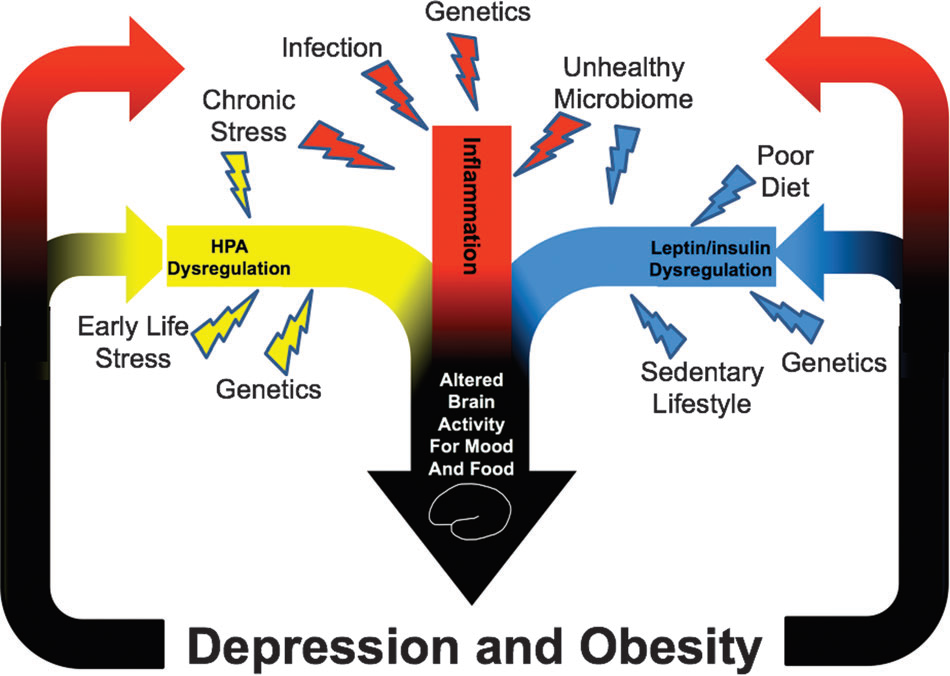 RELACIÓN BIDIRECCIONAL
[Speaker Notes: Overview of the shared biological pathways influencing depression and obesity.
Biological pathways that may mechanistically explain the depression–obesity link, including genetics, alterations in systems involved in homeostatic adjustments (HPA axis, immuno-inflammatory activation, neuroendocrine regulators of energy metabolism including leptin and insulin, and microbiome) and brain circuitries integrating homeostatic and mood regulatory responses.
Hyperactivation of the HPA axis, determining a nonadaptive unabated release of cortisol. Long-term exposure to cortisol leads to neuronal damage and loss in limbic regions vulnerable to stress and associated with depression, such as the hippocampus and amygdala
MILANESCHI Y.: Depression and obesity: evidence of shared biological mechanisms. Molecular Psychiatry. 2019; 24: 18-33.]
OBESIDADCOMORBILIDAD PSIQUIÁTRICA
T. ANSIEDAD
T. DEPRESIVO MAYOR
T. DE LA INGESTA ALIMENTOS:
Trastorno por atracones
Bulimia
Ingesta nocturna
Consumo alimentos con altas calorías
EFECTOS SECUNDARIOS PSICOFÁRMACOS:
ANTIPSICÓTICOS: Clozapina, Olanzapina, Quetiapina
ESTABILIZADORES ÁNIMO: AVP, LITIO, CBZ
ANTIDEPRESIVOS: Paroxetina
[Speaker Notes: Graze - rumiación]
EFECTOS SECUNDARIOS ANTIDEPRESIVOS ISRS
BULIMIA NERVOSA DSM 5 MUJERES JÓVENES 1 A 1.5%
A. Episodios recurrentes de atracones:
Comer una gran cantidad comida, (más de lo que la mayoría de las personas comerían), en un período de 2 hrs.
Sensación de pérdida de control sobre la ingesta “no puede parar” o no puede controlar qué y cuánto comer
B. Conductas compensatorias inapropiada recurrentes para
     evitar el aumento de peso (provocar vómito, uso laxantes,
     diuréticos, otros medicamentos, ejercicio excesivo  
C. Los atracones y conductas compensatorias se presentan  
      al menos una vez por semana por un período de 3 meses
D. Auto-evaluación influenciada por forma del cuerpo y peso

LEVE 1 a 3 episodios                    MODERADO 4 a 6 episodios
GRAVE 8 A 13 episodios               EXTREMO 14 o más episodios
10 MUJERES : 1 HOMBRE
[Speaker Notes: Graze – rumiación
Los síntomas no se presentan exclusivamente durante 
     episodios de anorexia nervosa]
TRASTORNO POR ATRACÓN DSM 5
A. Episodios recurrentes de atracones
-  Comer cantidades mayores a lo normal
-  Con pérdida control ingesta
B. Tres de los siguientes, se acompaña de comer:
Más rápido de lo habitual
Hasta sentirse incómodo “muy lleno”
Grandes cantidades aún cuando NO tiene apetito
Solo o escondiéndose de los otros
Después se siente culpable disgustado deprimido
C. Malestar significativo
D. Al menos un episodio/semana en los últimos 3 m.
E. Sin conductas compensatorias: purga, ejercicio

MUJERES 1.6% HOMBRES 0.8%
[Speaker Notes: Graze - rumiación]
SÍNDROME  INGESTA NOCTURNA DSM 5
Hiperfagia tarde/noche
Despertares nocturnos con ingesta alimentos al menos 2 veces por semana
Tres de los siguientes:
Insomnio
Sin apetito en la mañana – No desayunan
Urgencia de comer por la noche
Depresión vespertina – nocturna
Idea de que debe comer para dormir
Por 3 o más meses
Malestar significativo
[Speaker Notes: Graze - rumiación]
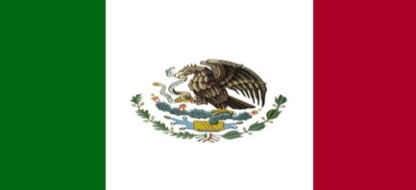 [Speaker Notes: PREVALENCIA ALGUNA VEZ Y ULTIMOS MESES DE LOS T. ALIMENTARIOS EN TOTAL Y POR SEXO
BENJET C.,MÉNDEZ E., BORGES G., MEDINA-MORA M.E.: EPIDEMIOLOGÍA DE LOS TRASTORNOS DE LA CONDUCTA ALIMENTARIA EN UNA MUESTRA REPRESENTATIVA DE ADOLESCENTES.]
SÍNDROME METABÓLICO 3 DE LOS SIGUIENTES
ELEVACIÓN TENSIÓN ARTERIAL MAYOR 130/85

HIPERCOLESTEROLEMÍA
-  HOMBRES HDL-C < 40 mg/dl
MUJERES  HDL-C < 50 mg/dl 

HIPERTRIGLICERIDEMÍA MAYOR 150 mg/dl

HIPERGLUCEMIA MAYOR A 110 mg/dl

OBESIDAD ABDOMINAL
HOMBRES > 102 cm
MUJERES >    88 cm
[Speaker Notes: MÉXICO OCUPA EL SEGUNDO LUGAR MUNDIAL EN PREVALENCIA DE OBESIDAD
Díaz-Castro L., Cabello-Rangel H., Cuevas-Pineda G. J., Reza-Garduño H., Castañeda-González C. J.: Prevalencia de síndrome metabólico en un hospital psiquiátrico de México. Actas Esp Psiquiatr 2011;39(2):115-22
216 pacientes, 18 años o más, seguimiento 6 meses El 50 % de la muestra tuvo circunferencia
abdominal >88cm; 10% glicemia superior a 110mg/dl, 30% triglicéridos >150mg/dl; el14 % cumplió con criterios de SM.
HDL-C colesterol unido a lipoproteínas de alta densidad]
SÍNDROME METABÓLICO EN T. MENTALES
ESQUIZOFRENIA 74%

TRASTORNOS AFECTIVOS 61%

TRASTORNO BIPOLAR 22%

VIDA SEDENTARIA 75%, TABAQUISMO 42%,

ALGUNOS PSICOFÁRMACOS AUMENTAN EL RIESGO OBESIDAD Y SÍNDROME METABÒLICO:
[Speaker Notes: LINA DIAZ CASTRO PREVALENCIA SÍNDROME METABÒLICO HOSPITAL PSIQ. MÈXICO ACTAS ESPAÑOLAS PSIQUIÀTRICAS 2011; 39: 115-122



MÉXICO OCUPA EL SEGUNDO LUGAR MUNDIAL EN PREVALENCIA DE OBESIDAD
Díaz-Castro L., Cabello-Rangel H., Cuevas-Pineda G. J., Reza-Garduño H., Castañeda-González C. J.: Prevalencia de síndrome metabólico en un hospital psiquiátrico de México. Actas Esp Psiquiatr 2011;39(2):115-22
216 pacientes, 18 años o más, seguimiento 6 meses El 50 % de la muestra tuvo circunferencia
abdominal >88cm; 10% glicemia superior a 110mg/dl, 30% triglicéridos >150mg/dl; el14 % cumplió con criterios de SM.
HDL-C colesterol unido a lipoproteínas de alta densidad]
OBESIDADPSICOTERAPIA COGNITIVO CONDUCTUAL
CONDUCTUAL – CAMBIO ESTILO VIDA:
CAMBIOS HÁBITOS ALIMENTACIÓN – DIETA 
EJERCICIO FÍSICO – DEPORTE 

MODIFICAR DISTORSIONES COGNITIVAS
MEJORAR ESTRATEGIAS AFRONTAMIENTO

MODIFICAR LA CONDUCTA DE LA PERSONA
MEJORAR LA AUTOESTIMA
FÁRMACOS: METFORMINA, FENTERMINA, ANFEPRAMONA, TOPIRAMATO
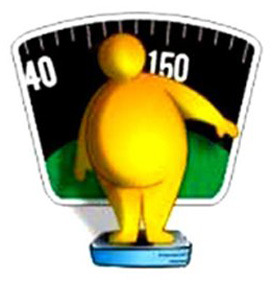 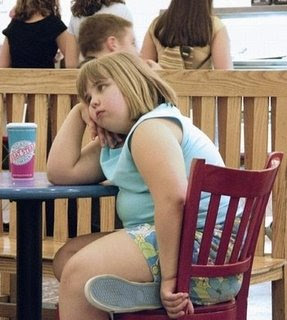 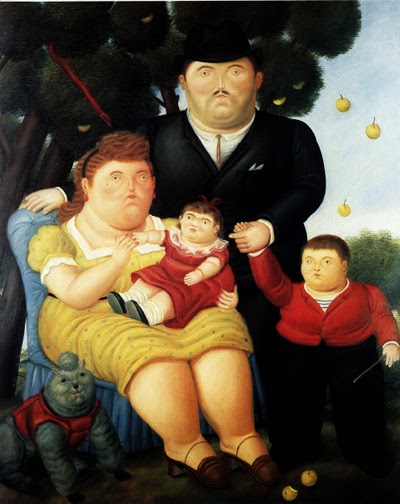 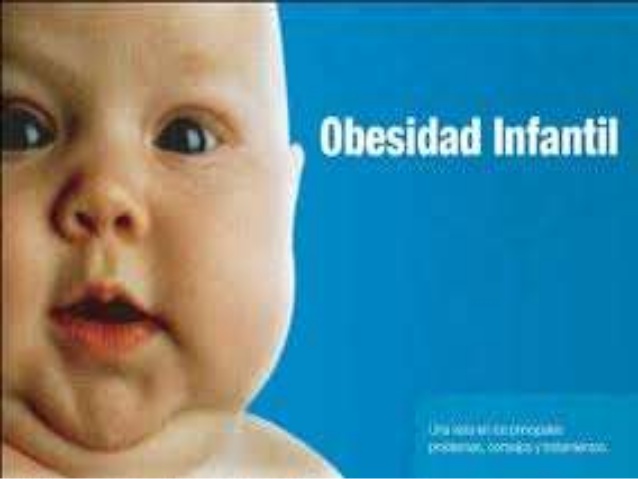 ¡GRACIAS!
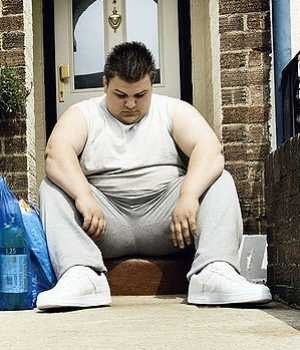 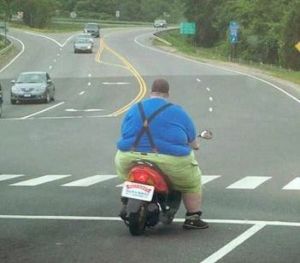 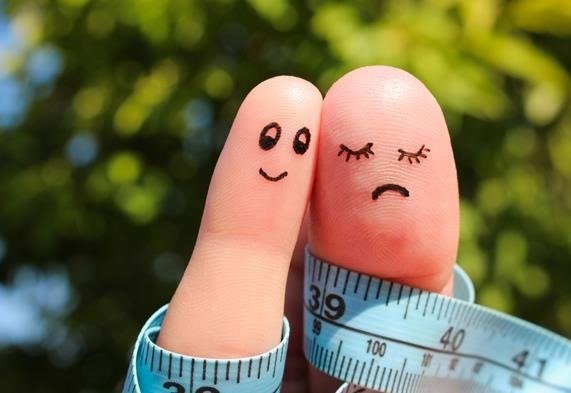